Atelier 3.2 : « Conception, Développement et utilisation d’un cours en ligne »

Lieu : Campus Numérique Francophone Partenaire d'Oran (ALGERIE).
 
Formation : Conception d'un cours en ligne avec Moodle
 
Par R. EL ABED
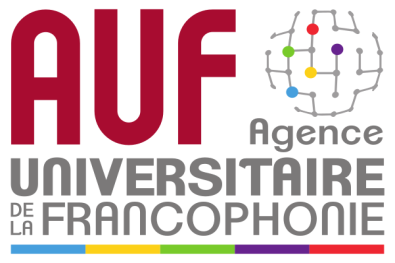 Qu'est-ce qu'un CMS ?
CMS = Content Management System (de l'anglais pour Système de Gestion de Contenu)
Un CMS est une application web qui :
permet son utilisateur de créer et gérer un site internet sans besoin de connaissances profondes de l’informatique
sépare le contenu et sa mise en forme, ainsi permettant la manipulation des règles d'affichage indépendamment à la manipulation du contenu
Le CMS est une solution particulièrement adaptée pour les sites évolutifs. En effet la séparation de contenu et de mise en forme permet l'évolution de ces deux aspects de manière indépendante.
L'application web est un ensemble comprenant (typiquement) :
des éléments web (fichiers HTML, CSS, JavaScript, images, polices, et cetera)
des scripts exécutable par un serveur web (PHP par exemple)
une base de données (MySQL par exemple).
des thèmes (ou skins) qui encapsulent les règles des différentes mises en forme
des modules (éléments web, scripts et tables/données supplémentaires) qui apportent des fonctionnalités supplémentaires
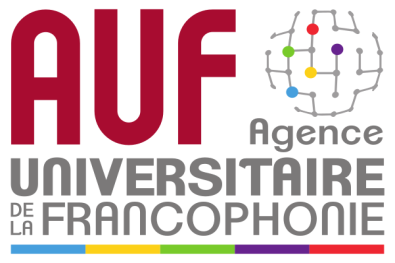 Comment ça marche ?
L'utilisateur (ou plutôt le gérant) du site installe et configure le site via des page de gestion. Ces pages permettent de choisir les modules et d'activer un thème (styles d'affichage).
D'autres pages de gestion permettent d'ajouter du contenu. Le contenu est typiquement des articles et des pages, avec des média connexes comme des images.
Le CMS stocke le contenu dans la base de données et/ou dans les répertoires sur le serveur web.
En suite le CMS agit comme un maître de chantier. Quand une requête (destinée pour le site en question) arrive au serveur le CMS prend tous les éléments et informations en compte (configuration, modules, thème actif, contenu) pour générer la page web à la volée. 
La page générée est envoyée par le serveur web en réponse à la requête.
Qu'est-ce qu'une Plateforme E-learning ?
Une plateforme pédagogique (en Anglais Learning Management System) est un dispositif technologique qui intègre des outils informatisés à des fins d'enseignement et d'apprentissage. Il a pour finalité l'accès à distance aux contenus pédagogiques, l'individualisation de l'apprentissage et le télé tutorat.
Un LMS regroupe les outils nécessaires aux trois principaux utilisateurs de la plateforme :
enseignant / formateur : création des parcours pédagogiques, des contenus pédagogiques et suivi de l'activité des apprenants.
apprenant : consultation en ligne ou téléchargement des contenus pédagogiques et transmission des travaux à corriger.
administrateur : installation et maintenance du système, gestion des accès et création des liens vers d'autres systèmes d'information.
Qu'est-ce qu'une Plateforme E-learning ?
En général, ces plateformes rassemblent des outils de navigation, d'information, de communication, de formation, de gestion, de collaboration et de planification :
Outils de navigation : permettent le repérage et l’orientation de l’utilisateur à l’intérieur du dispositif
Outils d'informations : permettent de rechercher des informations, d’utiliser des aides et d’accéder à d’autres sites (par l’intermédiaire de liens hypertextes).
Outils de communication : permettent de répondre aux interrogations des apprenants, d'animer et d'encadrer des activités d'apprentissage, ces outils peuvent être...
synchrone : chat, visio-conférence notamment ;
asynchrone : forum.
Outils d’enseignement et de formation : peuvent être de différentes natures comme, par exemple, des supports powerpoint, des exerciseurs, des contenus multimédias
Outils de gestion : pour la suivi des activités en ligne, effectuer la répartition des étudiants dans des groupes de travail, ouvrir des inscriptions, etc.
Outils de collaboration : permettent de réaliser des travaux de groupe.
Outils de planification : offre la possibilité de fixer des dates limites pour le rendu des travaux, etc.
Qu'est-ce qu'une Plateforme E-learning ?
Terminologie

Il existe un certain nombre de termes pour qualifier les plateformes pédagogiques.
Les termes les plus courants sont :
LMS : learning management system
CMS : Course Management system
Plateforme e-learning / e-learning platform
Plateforme d'enseignement à distance
Plateforme pour la FOAD (Formation ouverte à sitance)
Dispositif de formation à distance
Qu'est-ce qu'une Plateforme E-learning ?
Fonctions générales des plateformes pédagogiques

Comme nous l'avons vu ci-dessus, la plateforme met à disposition des utilisateurs un certain nombre d'outils permettant :
la mise à disposition de cours
le travail de groupe et/ou collaboratif
la communication entre pairs et avec les enseignants,
le partage de documents
Aussi, pour chaque type d'utilisateurs, la plateforme pédagogique a une utilité différente selon qu'il soit apprenant ou qu'il fasse partie de l'équipe pédagogique. C'est ce que nous allons détailler ci-dessous.
Qu'est-ce qu'une Plateforme E-learning ?
La plateforme pour l'apprenant
Comme nous l'avons dit plus haut, l'apprenant utilise la plateforme pour consulter ou télécharger des contenus pédagogiques, pour transmettre des devoirs à corriger et pour communiquer avec la communauté (ses pairs et l'équipe pédagogique). Son objectif est de transformer les informations contenues dans les contenus pédagogiques en connaissances.

Pour cela, l'apprenant effectue plusieurs types de tâches :
Explore les ressources documentaires internes et externes
Navigue dans le scénario d'apprentissage
Résout des problèmes
Réalise des activités destinées à son évaluation
Participe à des travaux de groupe et/ou projets
Qu'est-ce qu'une Plateforme E-learning ?
La plateforme pour l'équipe pédagogique
L'équipe enseignante assure sur une plateforme :
La rédaction des contenus pédagogiques en y incorporant des ressources (cf ci-dessus) ;
La gestion des apprenants et des inscriptions
La gestion et l'archivage des contenus
Le suivi de l'activité des apprenants.
La communication avec les apprenants
Qu'est-ce qu'une Plateforme E-learning ?
Fonctionnalités d'un LMS
Il est possible de lister 5 types de fonctionnalités d'un LMS :
Communication
Outils asynchrone (= communication différée) comme l'email, les forums de discussion etc.
Outils synchrone (= communication en temps réel) comme le chat, tableau blanc (whiteboard), visioconférence, audio-conférences etc.
Liste des personnes présentes (Awareness) : fonctionnalité qui permet de visualiser les personnes présentes sur la plateforme (comme dans Moodle). Il est ainsi possible d'entrer en contact avec une personne (par exemple, par un clic sur le nom d'utilisateur d'une personne comme le propose Moodle, et qui permet de chatter en direct avec les utilisateurs connectés).
Ingénierie
Contrairement à une formation présentielle, la plateforme permet un apprentissage individualisé et/ou personnalisé. Par exemple, en proposant des contenus de cours différents ou des cours plus élaborés pour des étudiants qui peuvent avoir des compétences différentes ou qui veulent aller plus loin. En outre, la plateforme permet de capitaliser les contenus pédagogiques, c'est à dire leur réutilisation au cours d'une même année académique (possibilité de relire les contenus) ou d'une année académique sur l'autre.
Création des contenus
Une plateforme permet d'héberger et de créer des contenus pédagogiques (au format XML ou HTML) ainsi que des quiz/tests générés par Javascript ou par importation de packages aux standards IMS ou SCORM, développés à l'aide d'outils comme Opale.
Qu'est-ce qu'une Plateforme E-learning ?
Suivi
Il existe deux types de suivis :
Par l'enseignant : le suivi peut être individuel ou collectif. L'enseignant peut suivre les progrès (par exemple : Outils de suivi), noter les travaux en ligne, etc.
Pour l'étudiant : page personnelle, outils d'autoévaluation, outils d'annotation et favoris, rapports d'évolution et de performance, outils collaboratifs, etc.
Gestion administrative
Elle peut être distinguée en deux sous-fonctions :
Gestion individuelle et collective des apprenants purement "administrative" (comme la procédure d'inscription à un cours par exemple).
Gestion administrative des cours listes de cours, administration des groupes d'étudiants, syllabus des cours, pré-requis, etc.
Certaines plateformes de type CMS, non initialement dédiées à la pédagogie, telles que Drupal ou Joomla, peuvent également bénéficier de modules (plugins) pour importer/insérer des contenus pédagogiques de type SCORM, etc.
Qu'est-ce qu'une Plateforme E-learning ?
Les normes LMS
Qu'est ce qu'une norme ? C'est ce qui permet à la plate-forme LMS de « comprendre » qui a fait quoi. Pour cela, elle doit communiquer avec les contenus. Les normes facilitent cette communication en proposant une manière de communiquer commune entre contenus (cours) et contenants (plate-forme).
Les principales normes ou modèles à retenir :
LOM (Learning Object Metadata Standard) ; c'est la norme la plus complète en matière de métadonnées et la plus connue dans les milieux universitaires.
SCORM (Sharable Content Object Reference Model) est un modèle (et non une norme : il n'impose rien). Il tente de synthétiser différents systèmes passés (AICC) ou présents (IMS, LOM) afin d'en faire un standard « rentable » (c'est à dire, facilement utilisable et permettant la réutilisation des ressources). Ce modèle est aujourd’hui adopté par la plupart des éditeurs de contenus et de logiciels.
Qu'est-ce qu'une Plateforme E-learning ?
Liste de quelques plateformes gratuites
ATutor
Chamilo est implémenté à l'Université de Genève. C'est un fork de Dokeos
Claroline. Elle permet à des centaines d'institutions à travers le monde (universités, établissements scolaires, associations, entreprises) de créer et d'administrer des formations et des espaces de collaboration en ligne. Voir la page de Claroline dans ce wiki.
Docebo
Dokeos est un fork de Claroline. Voir la page dans ce wiki sur Dokeos.
Fle3 (projet intéressant, mais mort)
Ganesha (de Anema Lab) met l'accent sur des parcours individualisés. Au contraire des plates-formes orientées « contenu » (système de gestion de contenu), elle organise les activités autour de l'apprenant plutôt qu'autour d'un cours.
ILIAS permet de gérer une grande variété de contenus et d'utilisateurs.
LRN
Moodle est la plateforme la plus utilisée dans les Universités et les grandes écoles. Voir la page dans ce wiki sur Moodle.
OLAT
Sakai est la plateforme utilisée par les plus grandes universités américaines notamment parce qu'elle permet d'être utilisée en simultanée par des milliers d'utilisateurs.
Pour connaître les aspects techniques des plateformes, consultez le tableau des caractéristiques des plateformes.
Qu'est-ce qu'une Plateforme E-learning ?
Liste de quelques plateformes payantes
Ci-dessous, une liste des plateformes LMS payantes:
https://fr.360learning.com/
https://learnybox.com/
https://www.lmsfactory.com/
https://www.skillbuilderlms.com/
https://www.digitalchalk.com/
https://www.intrepidknowledge.ch/
Pourquoi le CMS MOODLE ?
Moodle fut créé par Martin Dougiamas, auparavant administrateur de la plate-forme WebCT (maintenant Blackboard) à l'Université de Curtin en Australie. Dans le cadre de ses recherches doctorales, Martin a étudié les apports du constructivisme social dans la pédagogie en ligne. Ses travaux ont fortement influencé la conception de la plate-forme Moodle.

Le constructivisme postule que la connaissance est construite dans l'esprit de l'apprenant et non retransmise de manière statique via des livres ou des formateurs. La fonction du formateur, du point de vue du constructivisme, est de créer un environnement pédagogique permettant aux apprenants de construire leurs connaissances à partir de leurs expériences et compétences. Cette position s'éloigne de la pratique habituelle du formateur qui présente l'information et évalue l'information que doit maîtriser un étudiant.

Une autre importante caractéristique de cette application est de s'inscrire dans le mouvement open source : codé dans le langage informatique libre PHP, elle s'utilise dans un environnement LAMP (série d'applications libres pour serveur) et a dû son développement rapide à l'existence d'une communauté active de développeurs bénévoles. En tant qu'application libre, Moodle représente une rupture face aux solutions propriétaires, telles que WebCT.
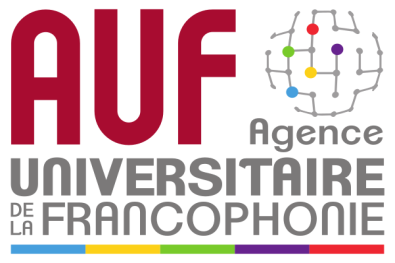 Pourquoi le CMS MOODLE ?
Moodle est la plateforme LMS open source la plus connue, appuyée par une communauté solide. 
Depuis son lancement en 2002, le nombre d’utilisateurs de Moodle n’a cessé de croître dans tous les pays et tous les secteurs. 
Malgré la présence de beaucoup de concurrents, elle reste l’une des meilleures plateforme d’apprentissage en ligne open source.
Listes des Sites Moodle dans le monde (103 sites en Algérie)
https://moodle.net/sites/
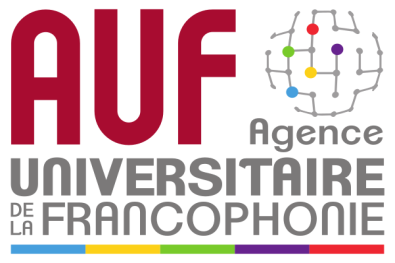 Pourquoi le CMS MOODLE?
Vraiment open source
Moodle est gratuit pour tous, vous n’avez pas besoin de dépenser un centime pour l’utiliser sur vos serveurs. Toutefois, si vous avez besoin de serveurs ou d’autres services comme la customisation ou la conception, vous devrez payer. Vous êtes libre de prendre vos données et de déplacer votre plateforme d’apprentissage en ligne sur n’importe quelle autre plateforme. Vous n’êtes en aucun cas lié à une entreprise spécifique.
Une philosophie éducative
Moodle est concentré sur l’élément pédagogique, il place au coeur de l’interface l’apprentissage pour qu’il soit l’élément fondamental. Moodle est construit sur le modèle de la pédagogie sociale et constructive
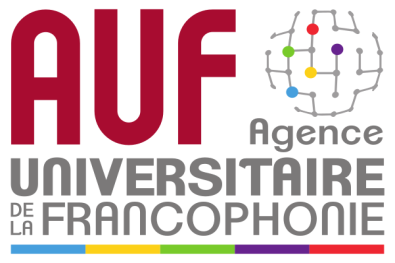 Pourquoi le CMS MOODLE?
Testée et approuvée dans le monde entier
Fournissant environ 80 000 sites web dans le monde entier, Moodle a la confiance d’institutions et d’organisations petites et grandes, parmi lesquelles Shell, l’école d’économie de Londres, l’Université d’Etat de New-York, Microsoft ou encore de nombreuses universités françaises.
Faite pour encourager l’enseignement et l’apprentissage
Avec plus de quinze ans de développement guidé par la pédagogie sociale et constructive, Moodle fournit un puissant lot d’outils centrés sur l’apprenant et des environnements collaboratifs d’apprentissage qui valorisent l’enseignement et l’apprentissage.
Toujours à la page
L’approche open source du projet Moodle signifie qu’il est continuellement analysé et amélioré afin de répondre aux attentes en constante évolution des utilisateurs. Une nouvelle version sort tous les six mois, en mai et en novembre. La version la plus récente, 3.6.2, a été lancée le 14 Janvier 2019.
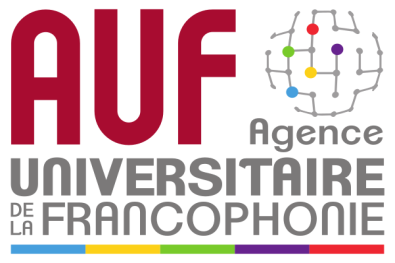 Pourquoi le CMS MOODLE?
Le soutien communautaire
Moodle a la plus grande communauté de développeurs, enseignants et designers travaillant dans le monde entier afin d’améliorer le produit. En 2015, l’Association des Utilisateurs a été créée pour faciliter les propositions et la participation des utilisateurs de Moodle à l’ajout de nouvelles fonctionnalités.
Une excellente documentation et l’aide d’un forum
Une des choses fondamentales et dont la plupart des LMS manquent est une documentation appropriée, alors que Moodle est le grand gagnant en termes de documentation. Vous trouverez des tas de documents sur chacun des sujets liés à cette plateforme. Si par malchance vous ne trouvez pas d’aide dans ces documents, vous pouvez alors demander aux membres de la communauté de vous aider grâce aux forums.
Très flexible et vraiment personnalisable
Du fait qu’il soit open source, Moodle peut être personnalisé du début à la fin et ajusté aux besoins de chacun. Son organisation modulaire et son design interopérable permettent aux développeurs de créer des plugins et d’intégrer des applications externes afin d’atteindre des fonctionnalités spécifiques.
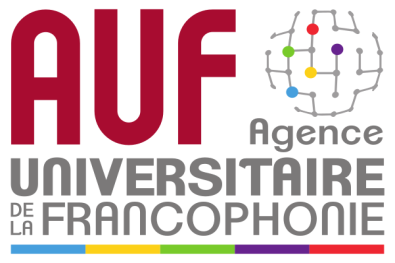 Pourquoi le CMS MOODLE?
Conforme aux standards internationaux
Ce LMS est conforme avec les standards internationaux suivants :
Open Source Initiative (OSI)
Certifié IMS LTI™
Conforme SCORM-ADL
Badges ouverts Mozilla
L’interopérabilité
En encourageant l’intégration homogène et l’utilisation de contenus provenant de différentes sources, la plateforme Moodle est faite pour échanger des données en utilisant les standards industriels ouverts pour faciliter les déploiements de fonctionnalités.
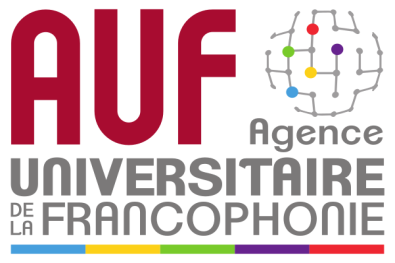 Comment procéder pour installer le CMS Moodle?
La procédure de création d'une instance d'un site CMS suit typiquement les étapes suivantes (les choix LAMP/WAMP sont entre parenthèses) :
installation d'un serveur web (Apache)
installation d'un interpréteur de script (PHP)
installation d'un serveur de base de données (MySQL)
[facultatif] installation d'un gestionnaire de base de données (phpMyAdmin)
création d'une base de données pour le CMS
installation des scripts CMS sur le serveur (ensemble de fichiers PHP/CSS/…etc - WordPress, Joomla, Drupal, Moodle ou autre)
configuration du CMS pour avoir accès à la base de données (typiquement modification d'un des fichiers PHP de l'ensemble)
ouverture du CMS dans un navigateur - ceci déclenche le formulaire/script d'installation du CMS
remplir le formulaire de configuration
création/modification des éléments dans la base de données et/ou dans les fichiers de l'ensemble de l'application web (étape automatique exécutée par le CMS)
installation de modules/thèmes et leur configuration
ajout de contenu